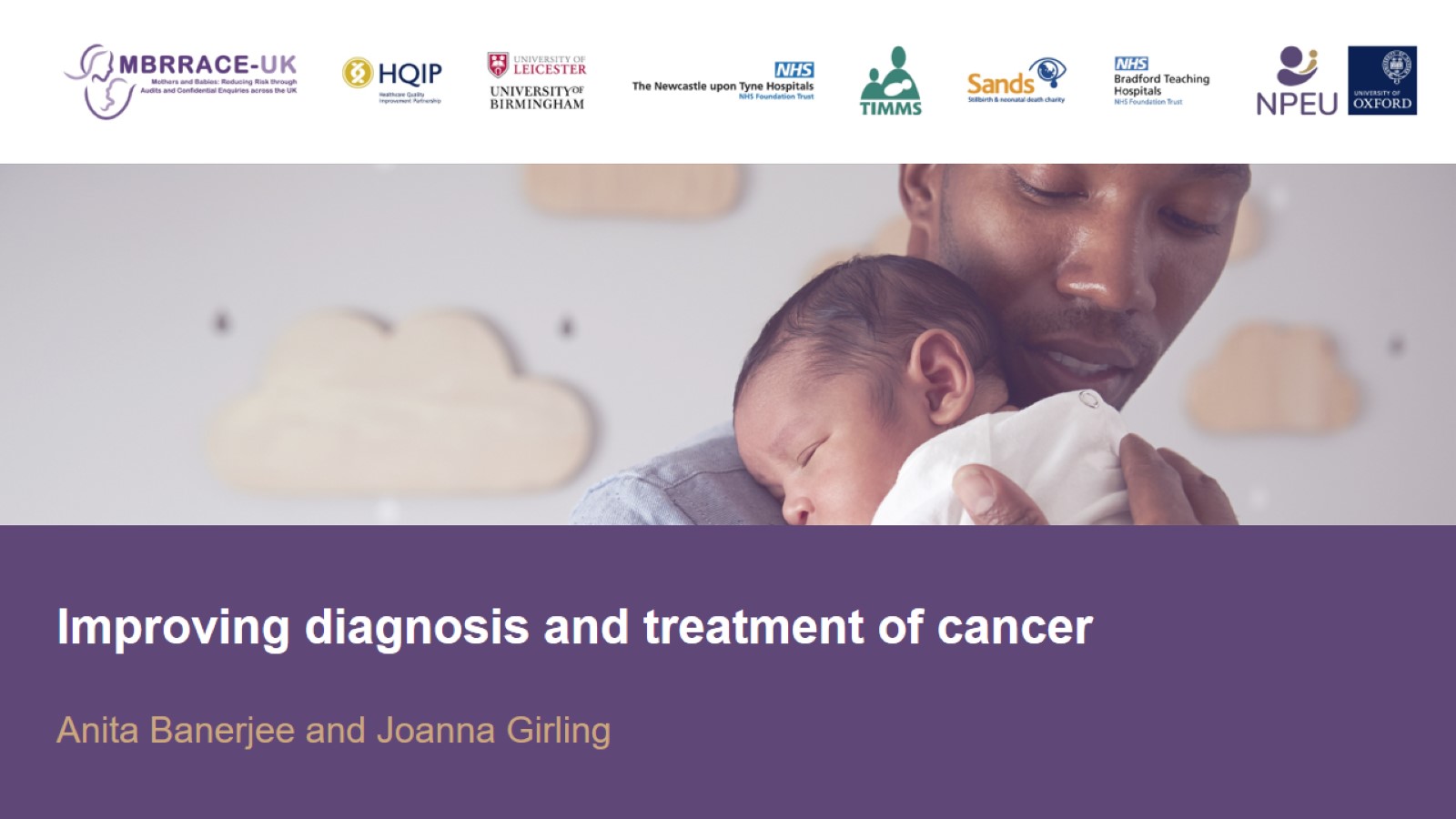 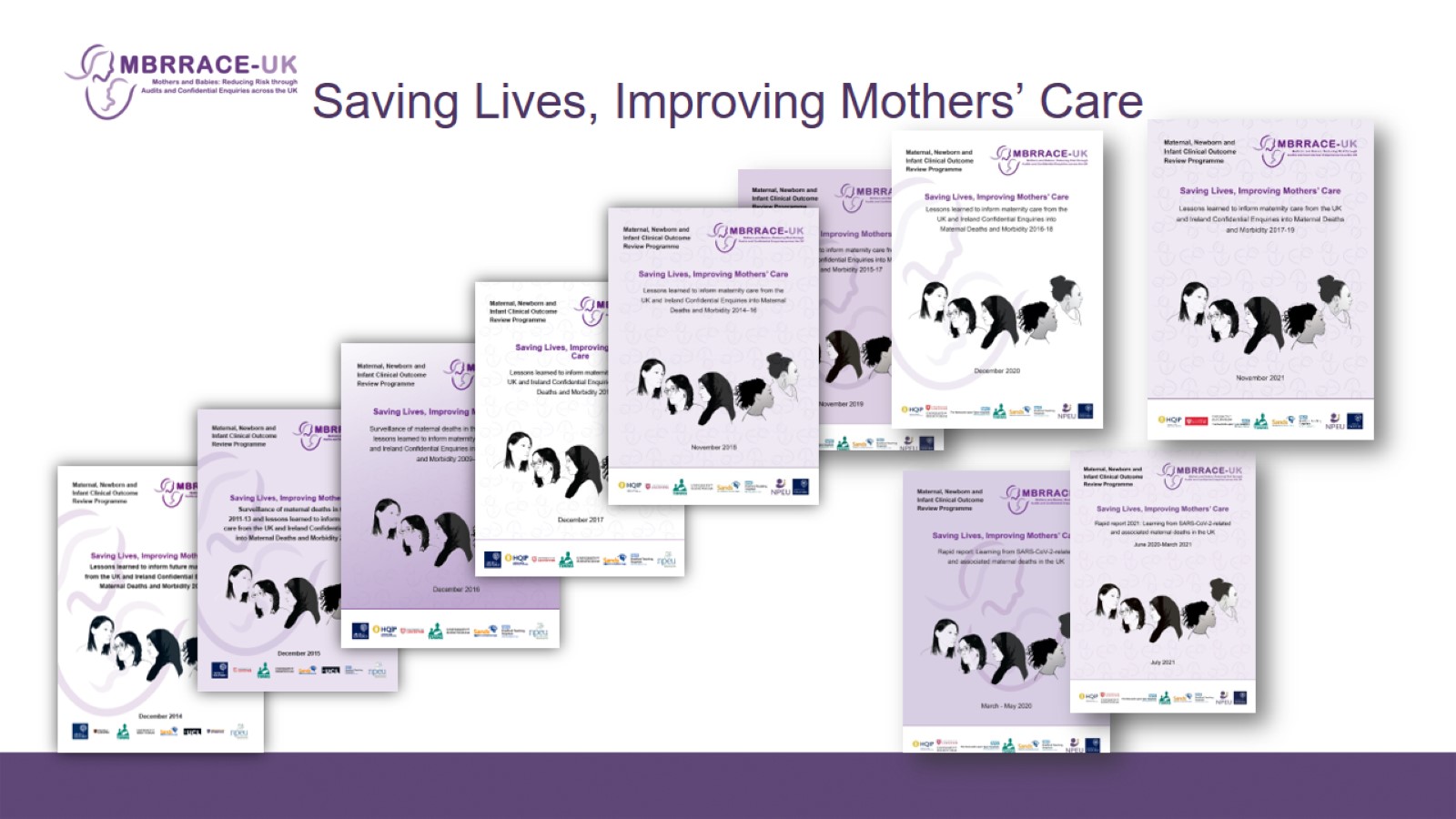 Saving Lives, Improving Mothers’ Care
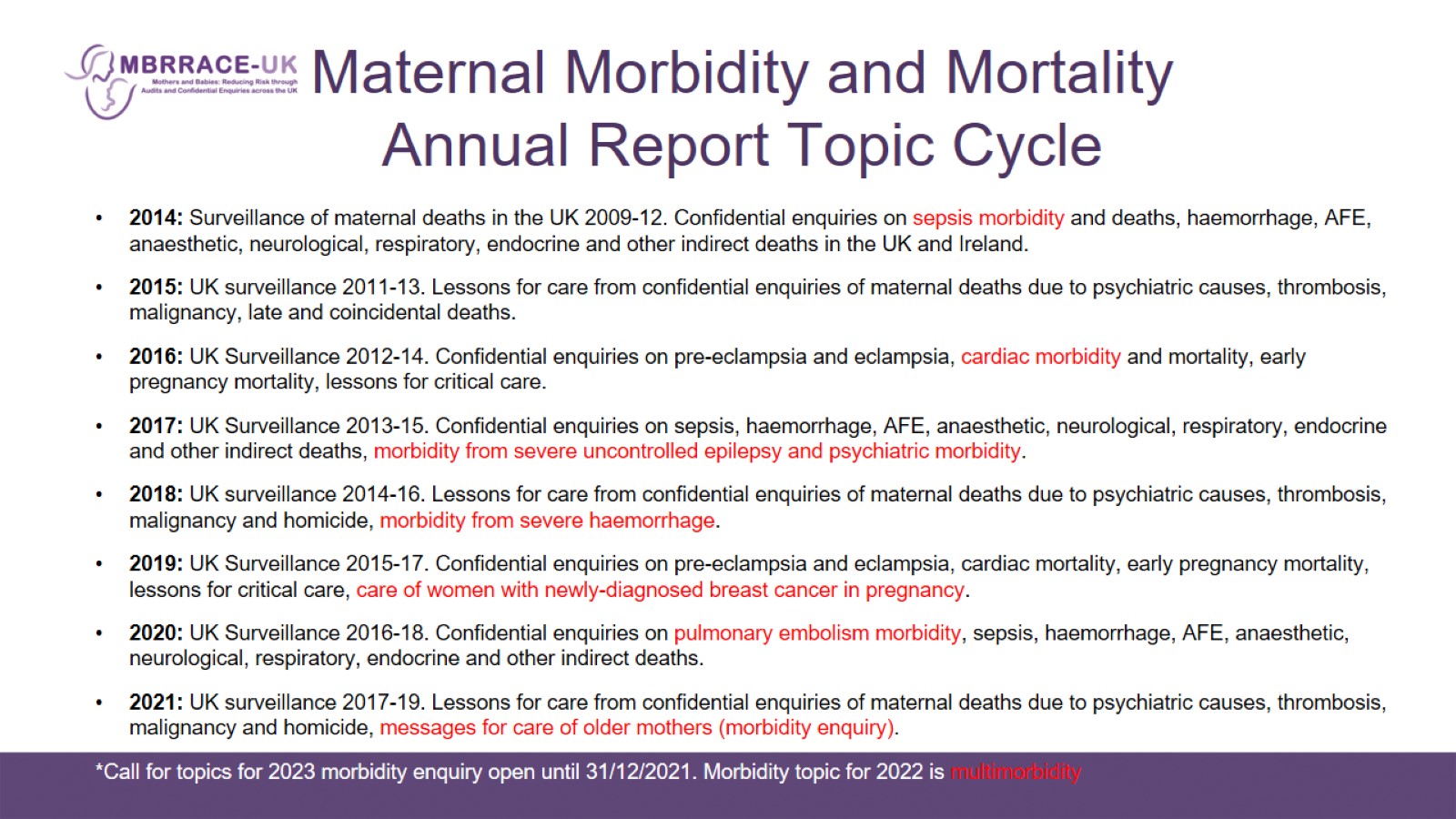 Maternal Morbidity and Mortality Annual Report Topic Cycle
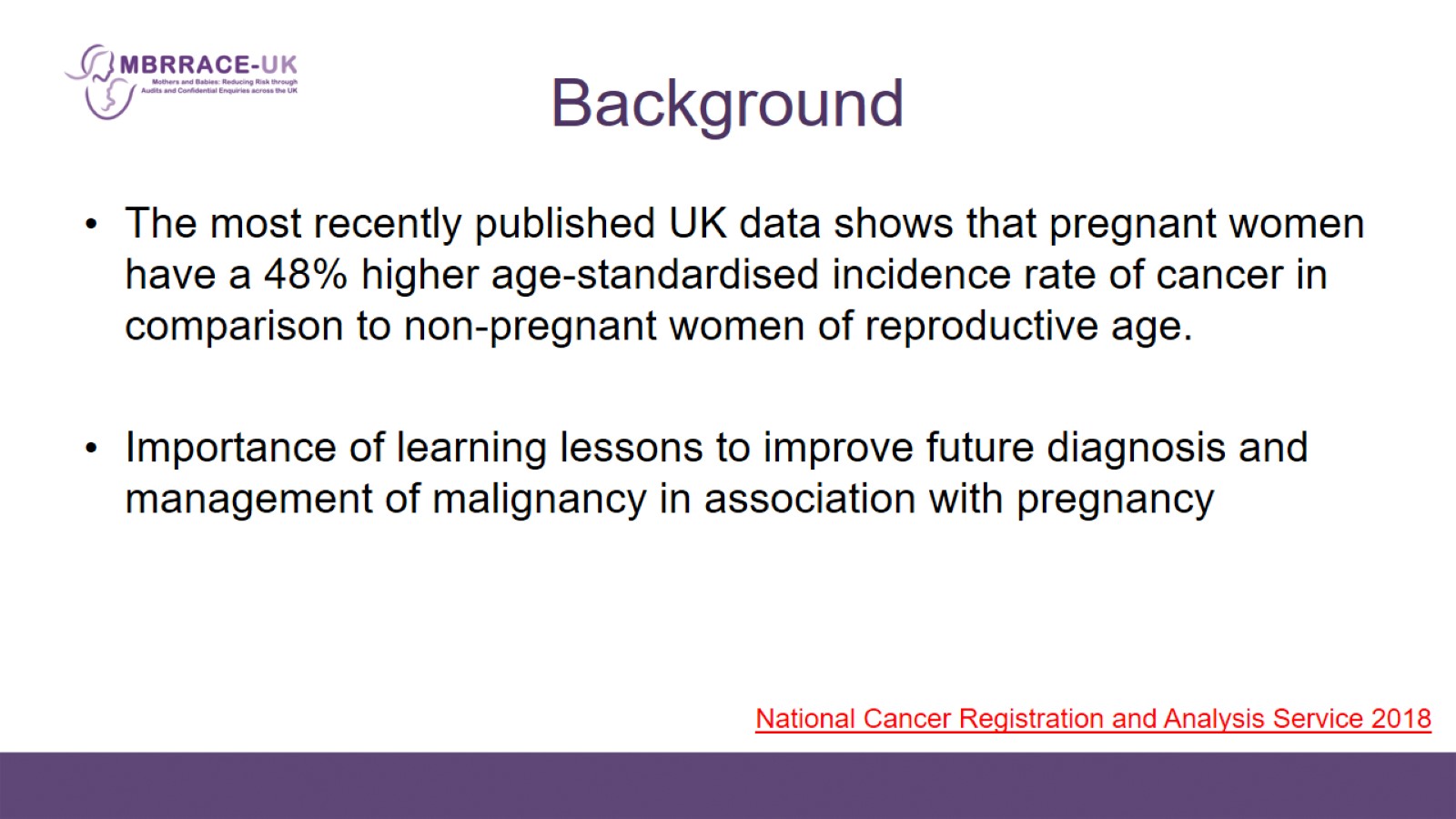 Background
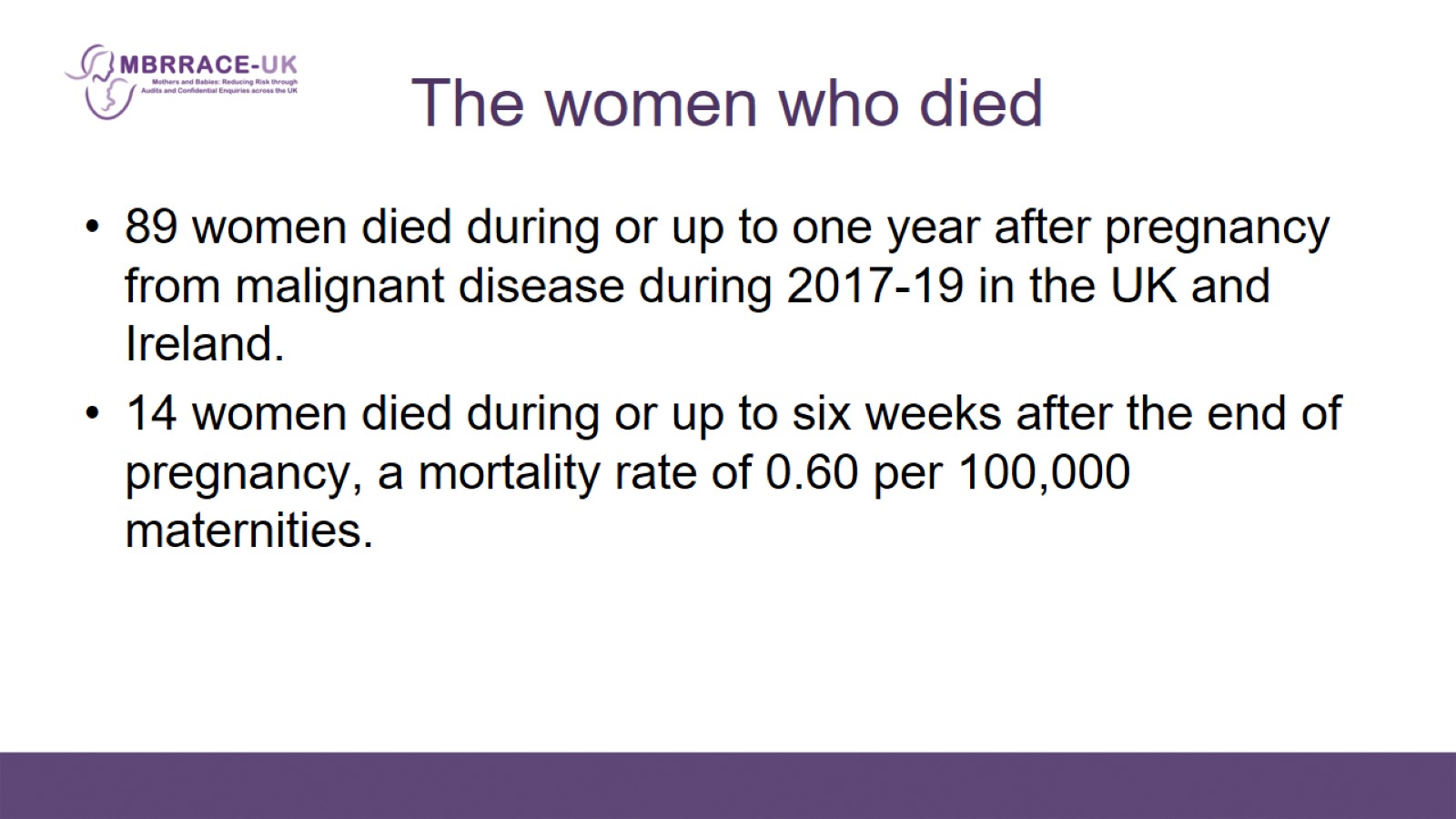 The women who died
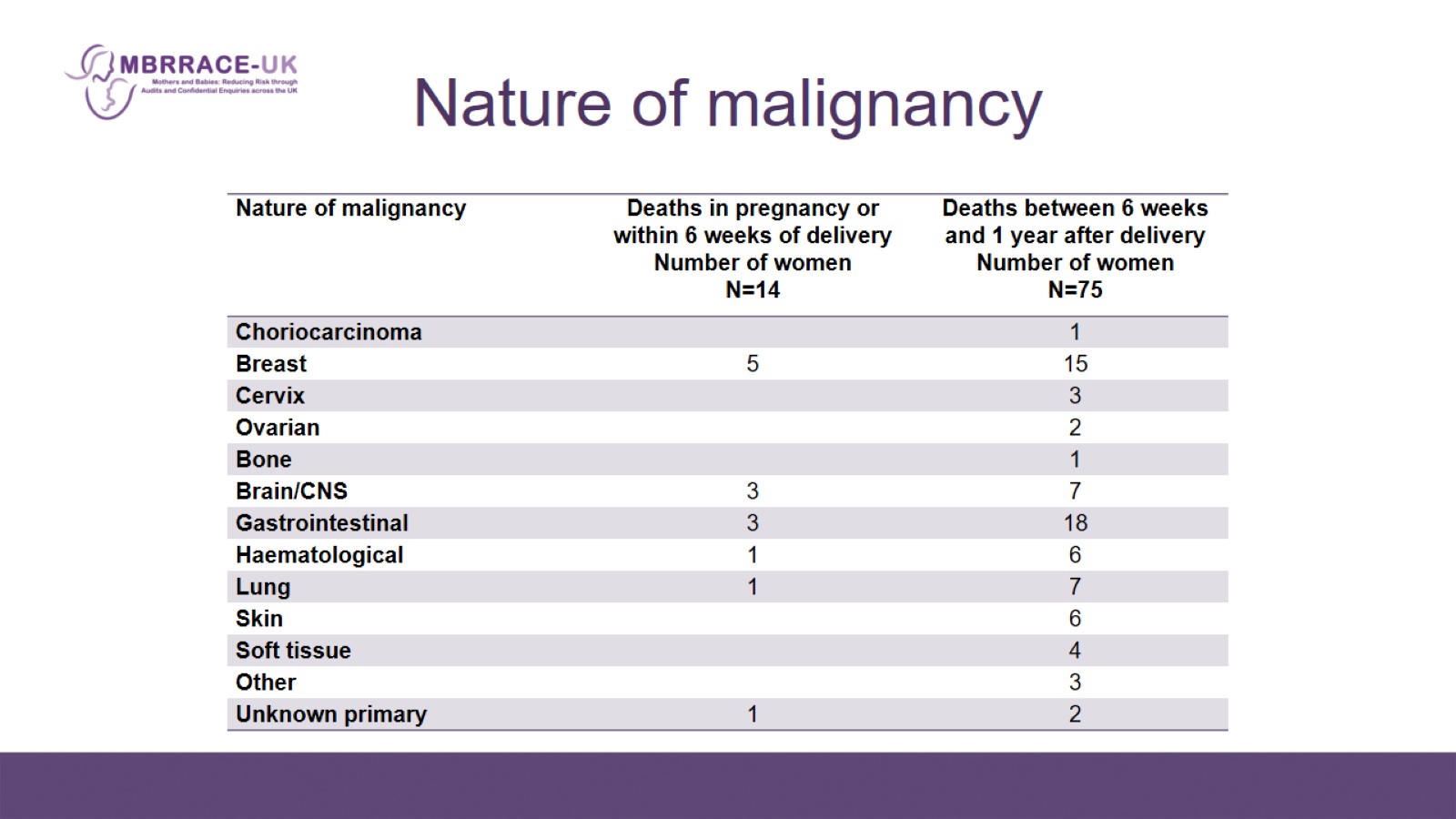 Nature of malignancy
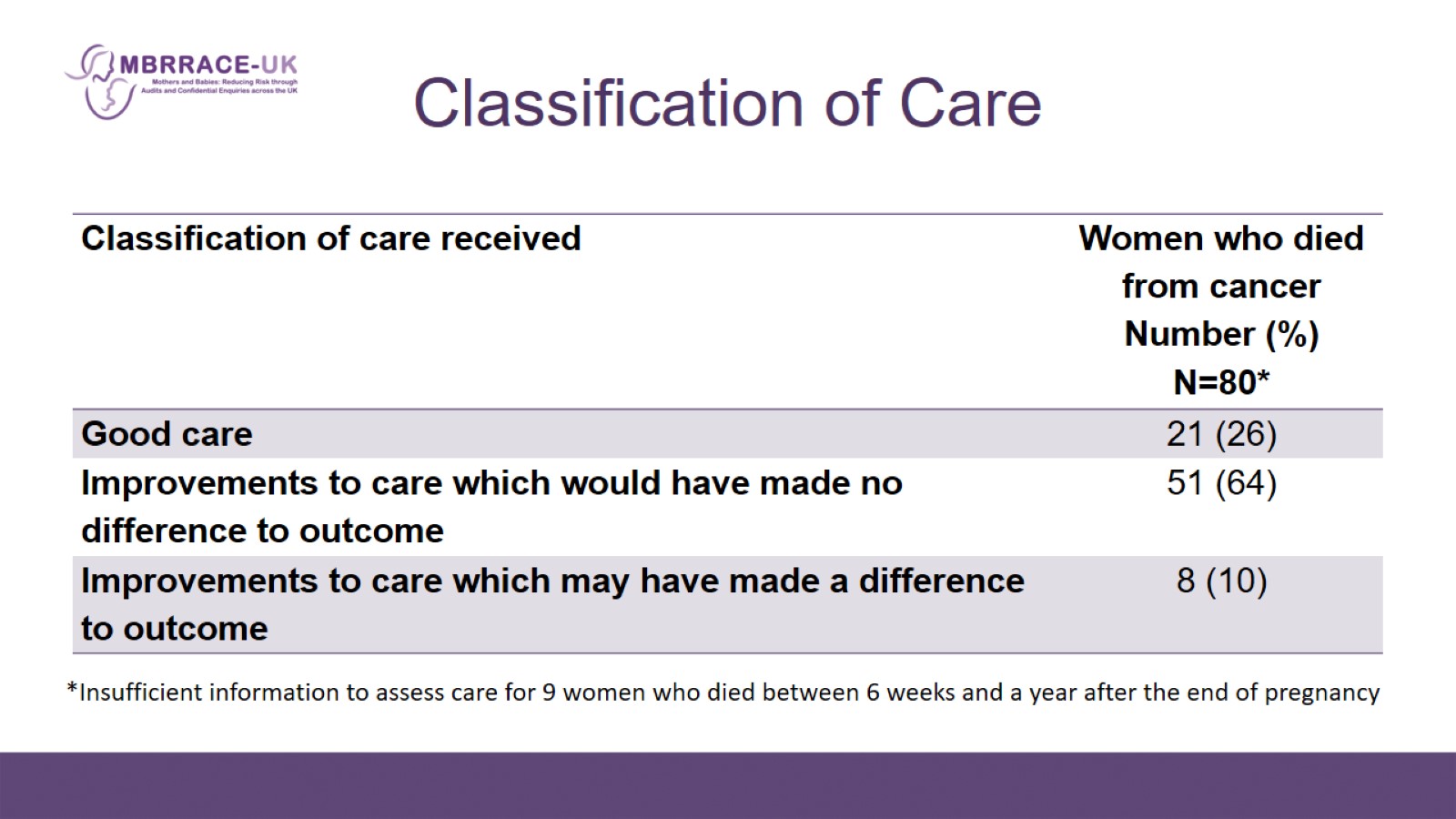 Classification of Care
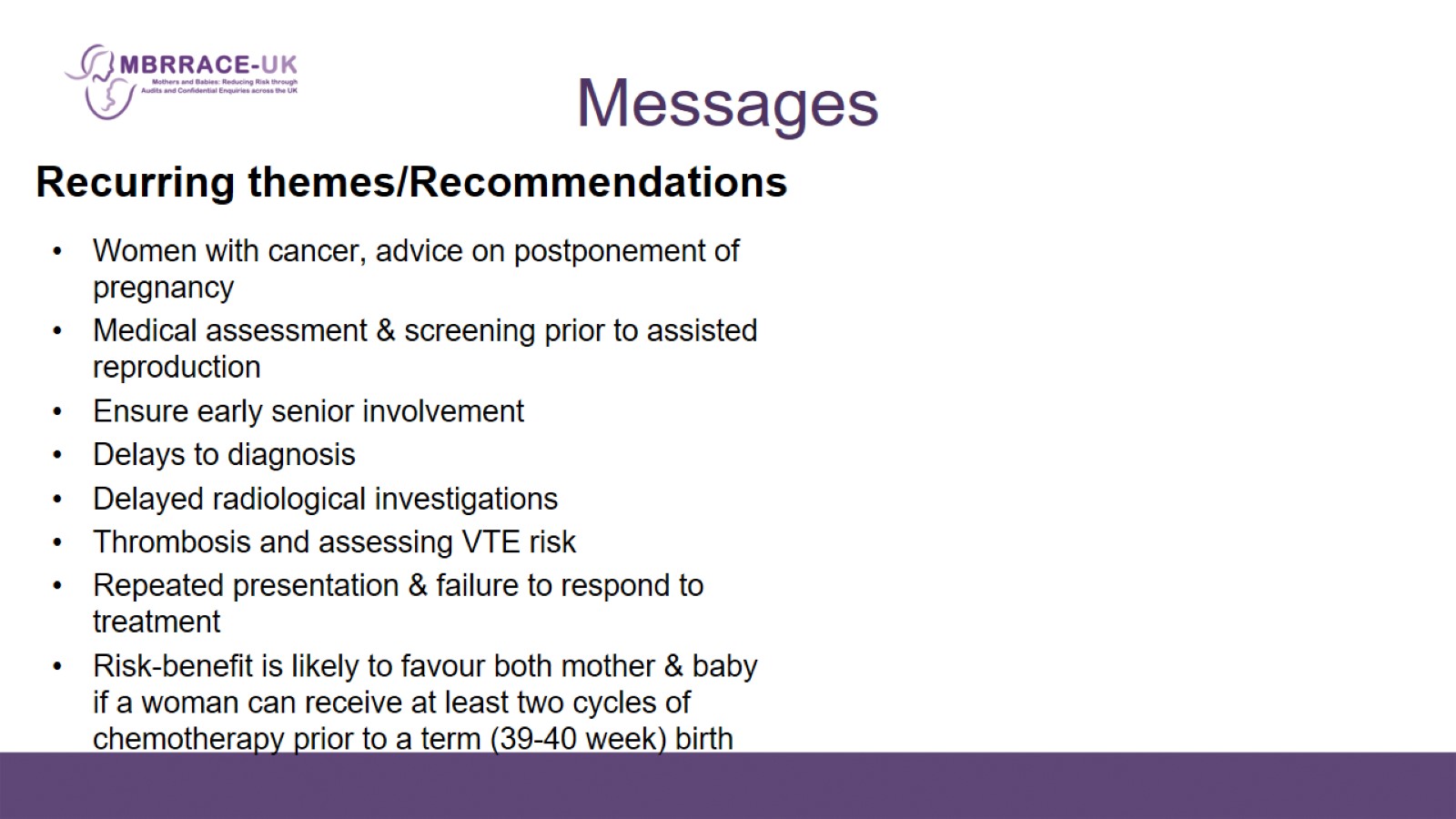 Messages
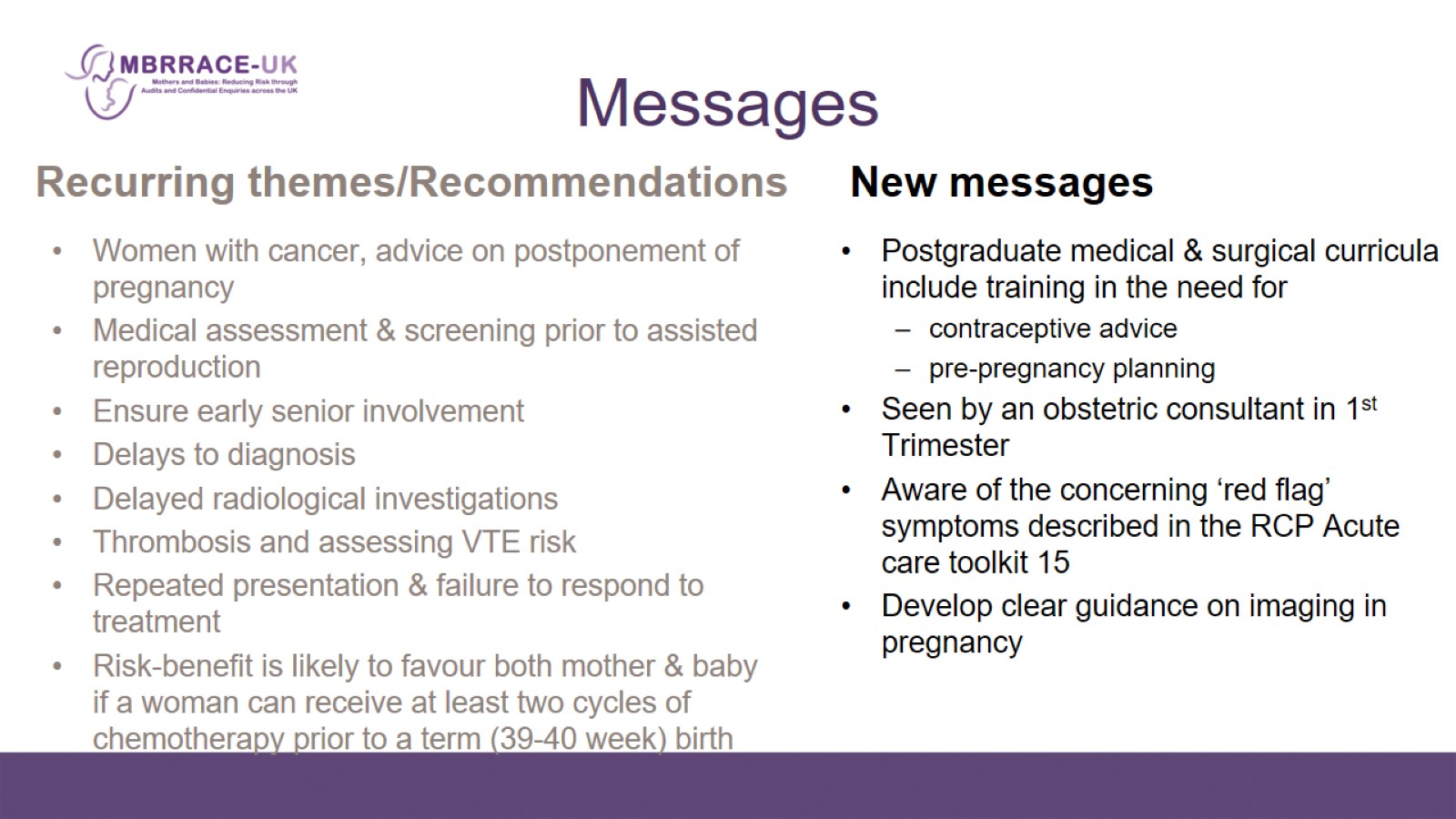 Messages
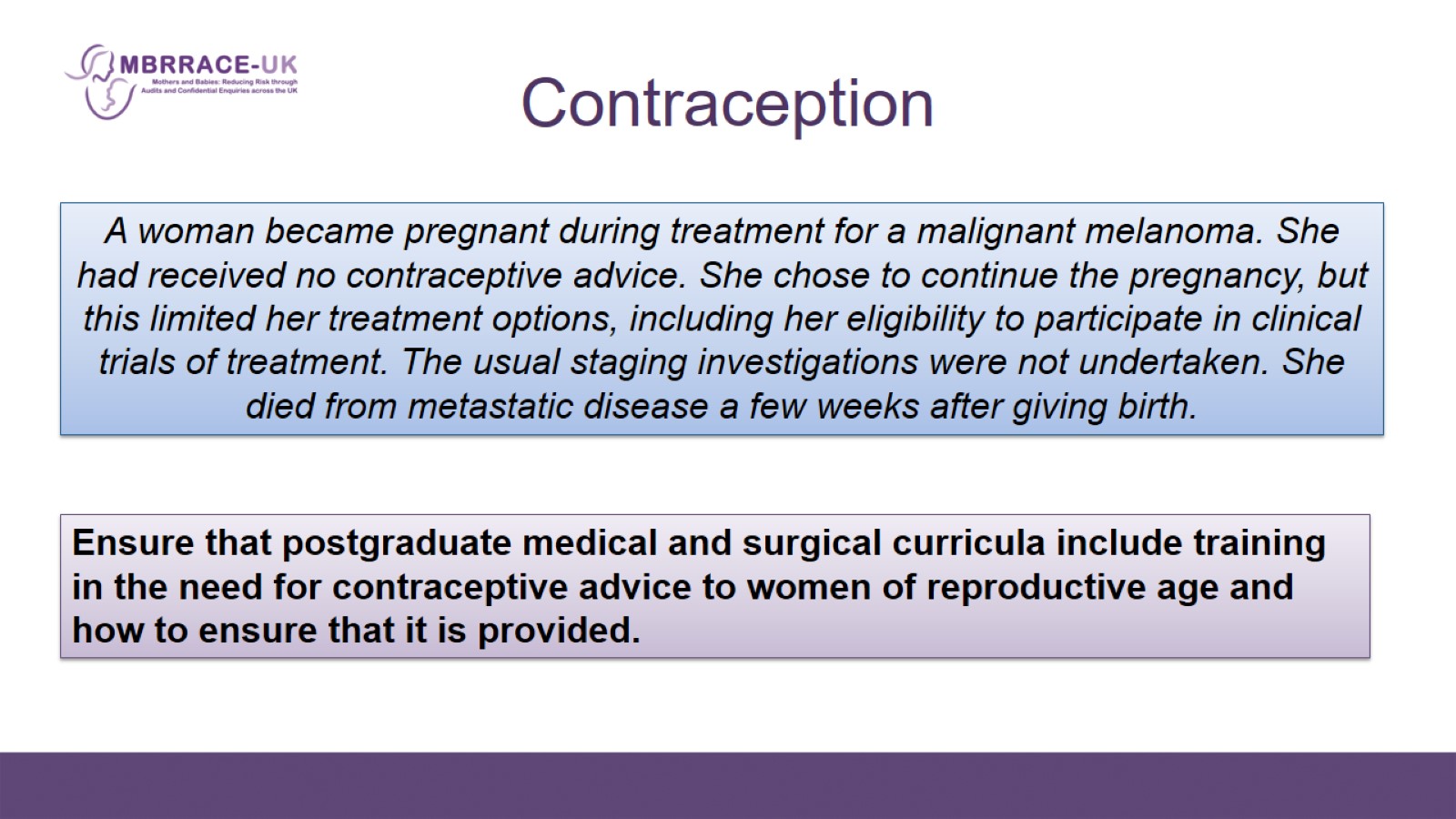 Contraception
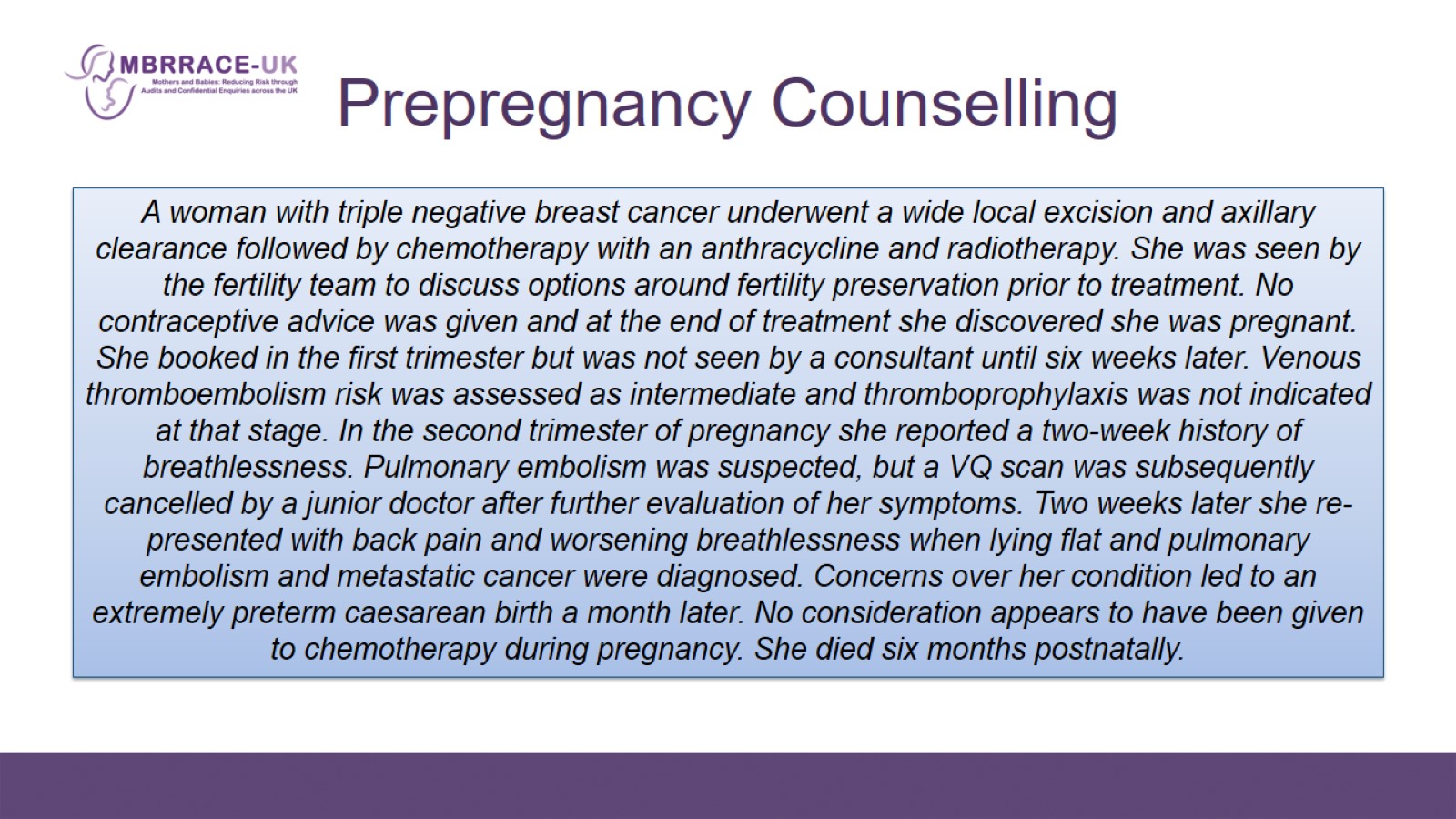 Prepregnancy Counselling
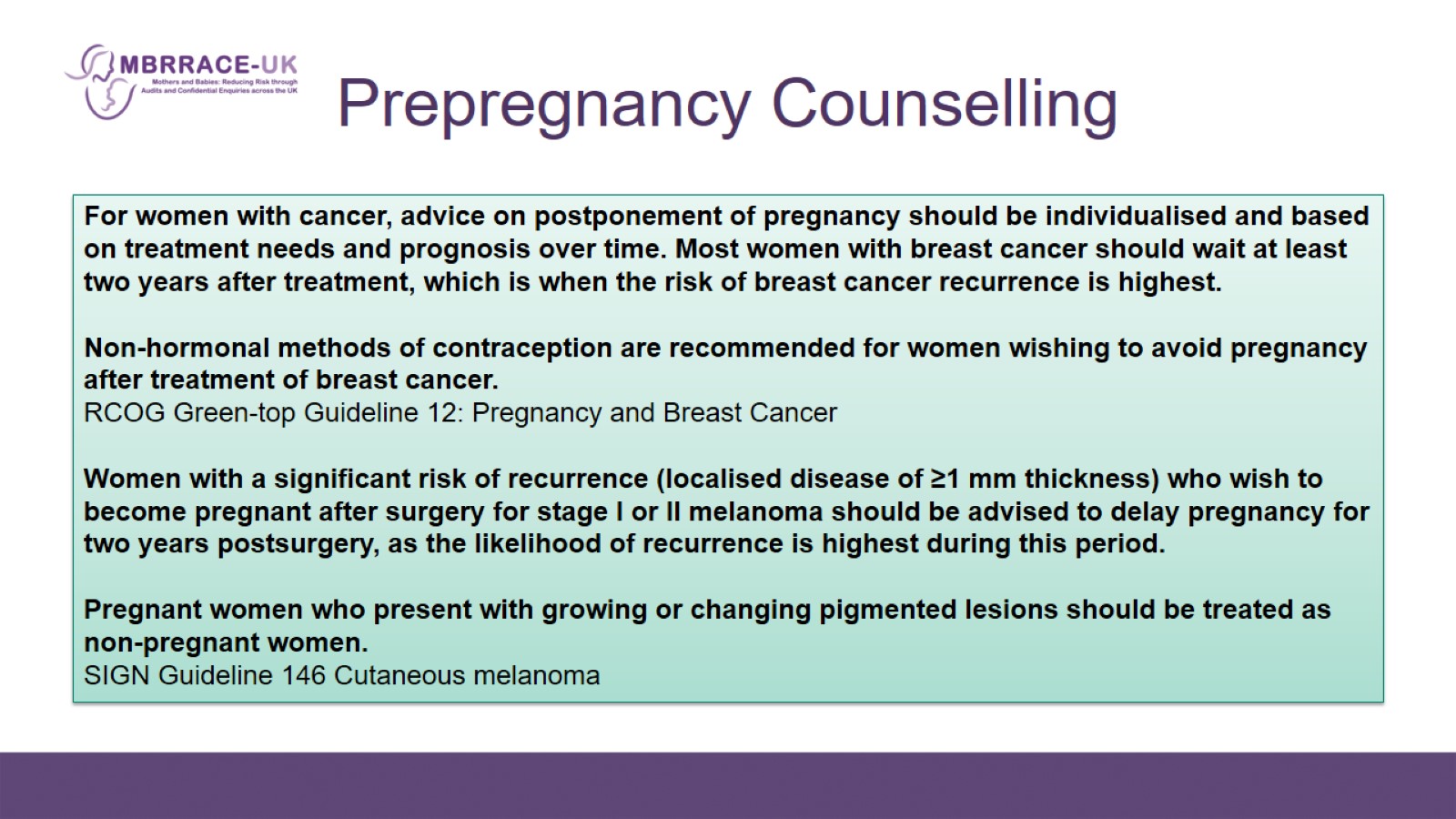 Prepregnancy Counselling
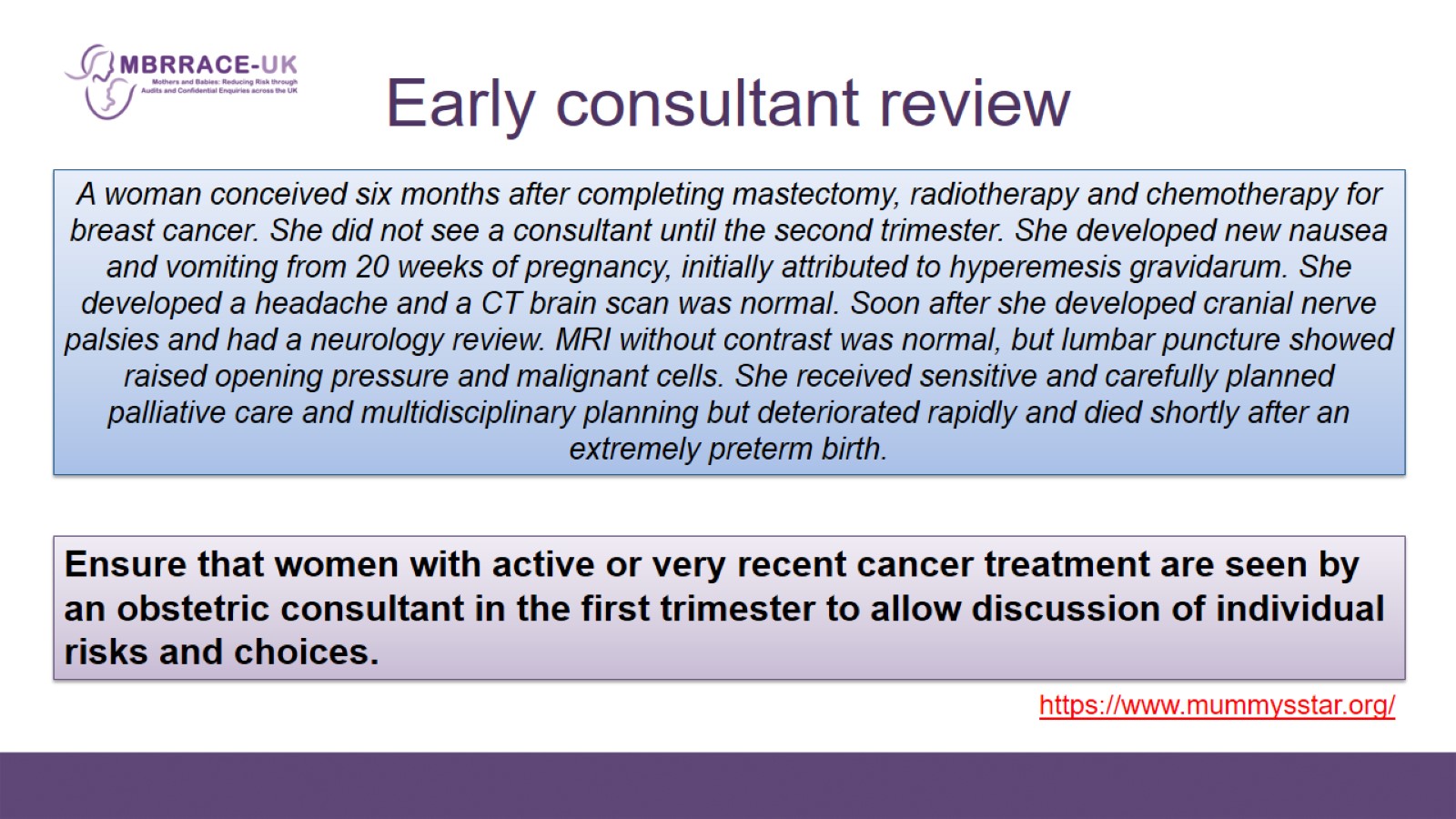 Early consultant review
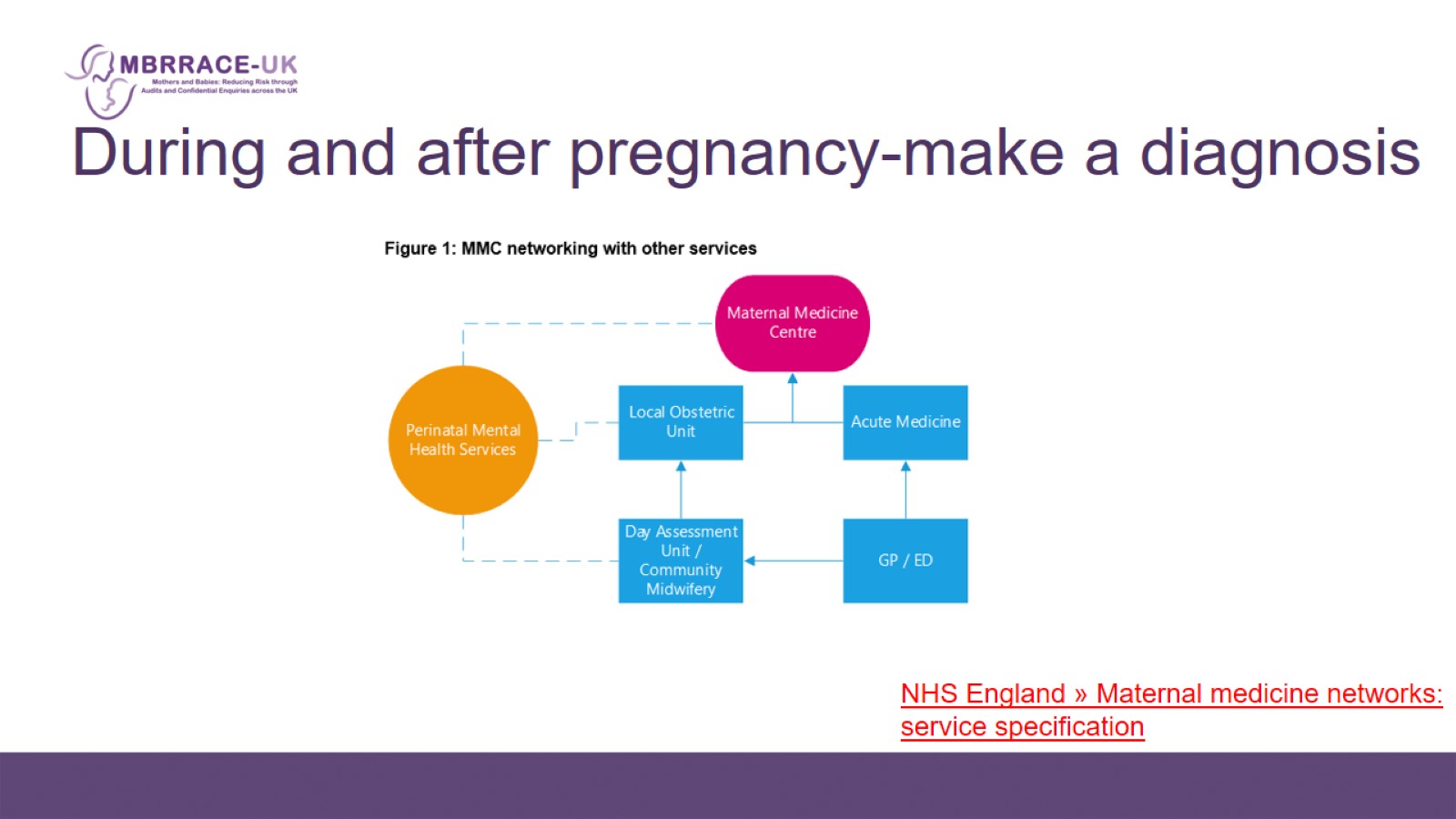 During and after pregnancy-make a diagnosis
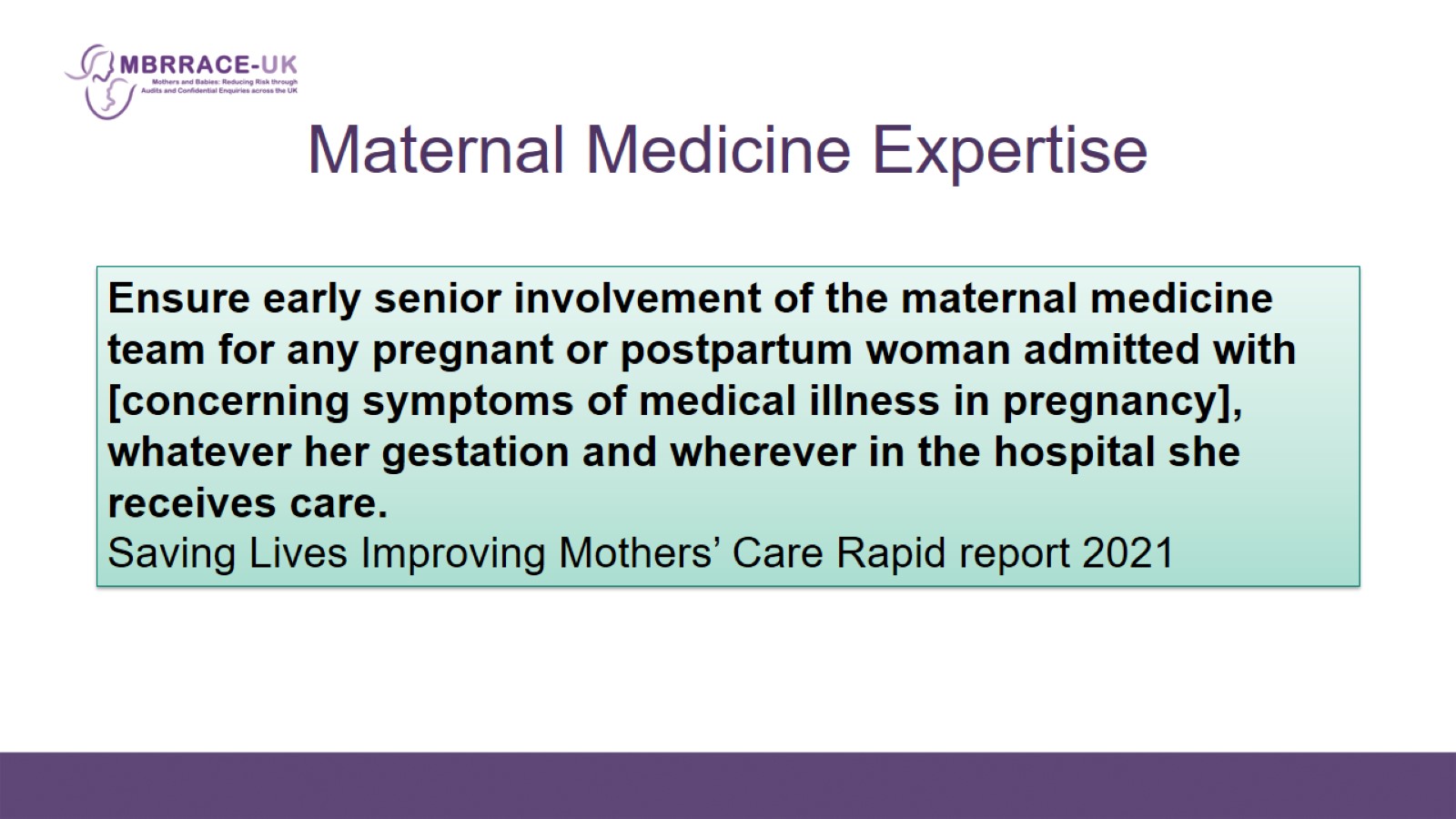 Maternal Medicine Expertise
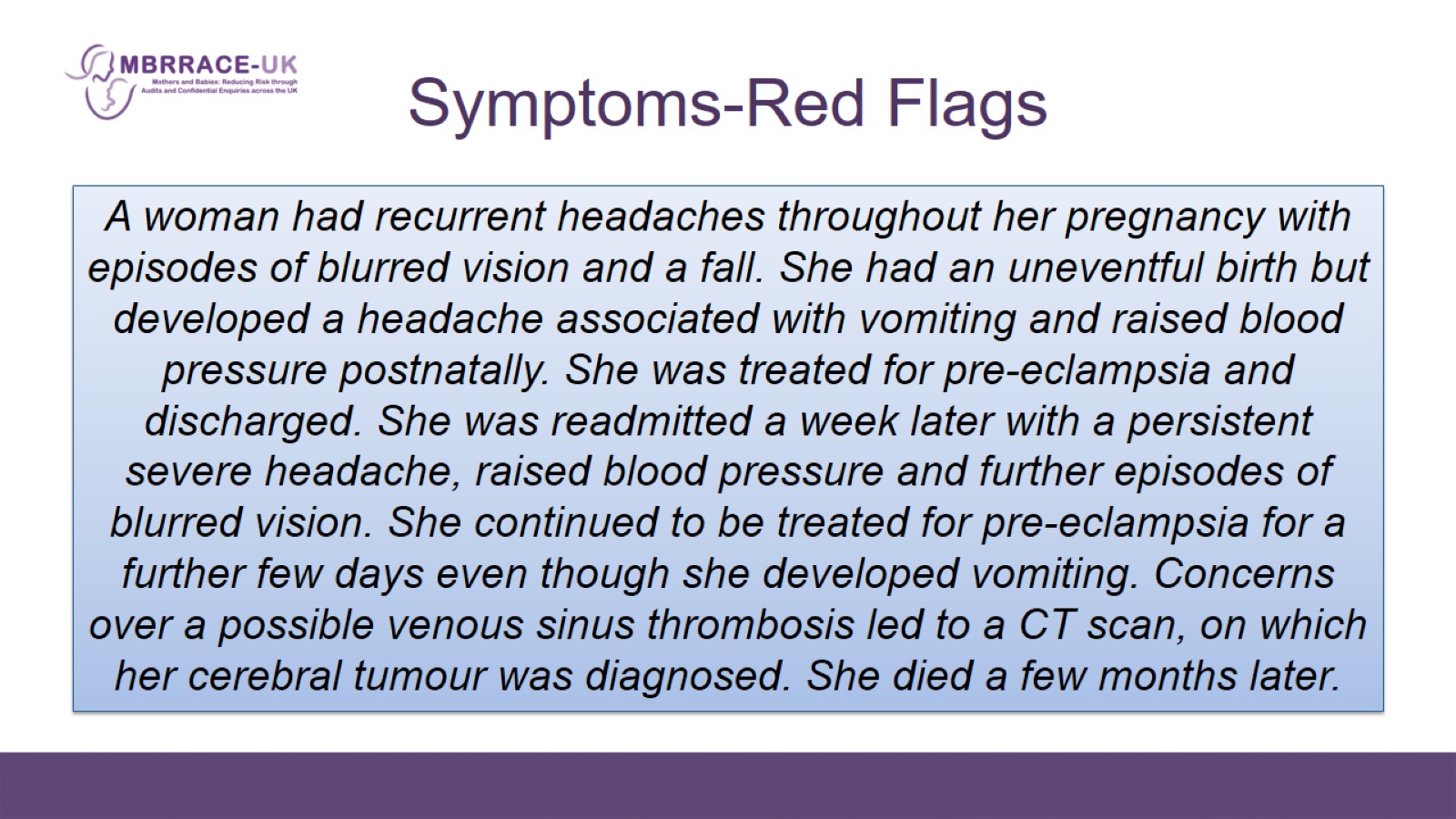 Symptoms-Red Flags
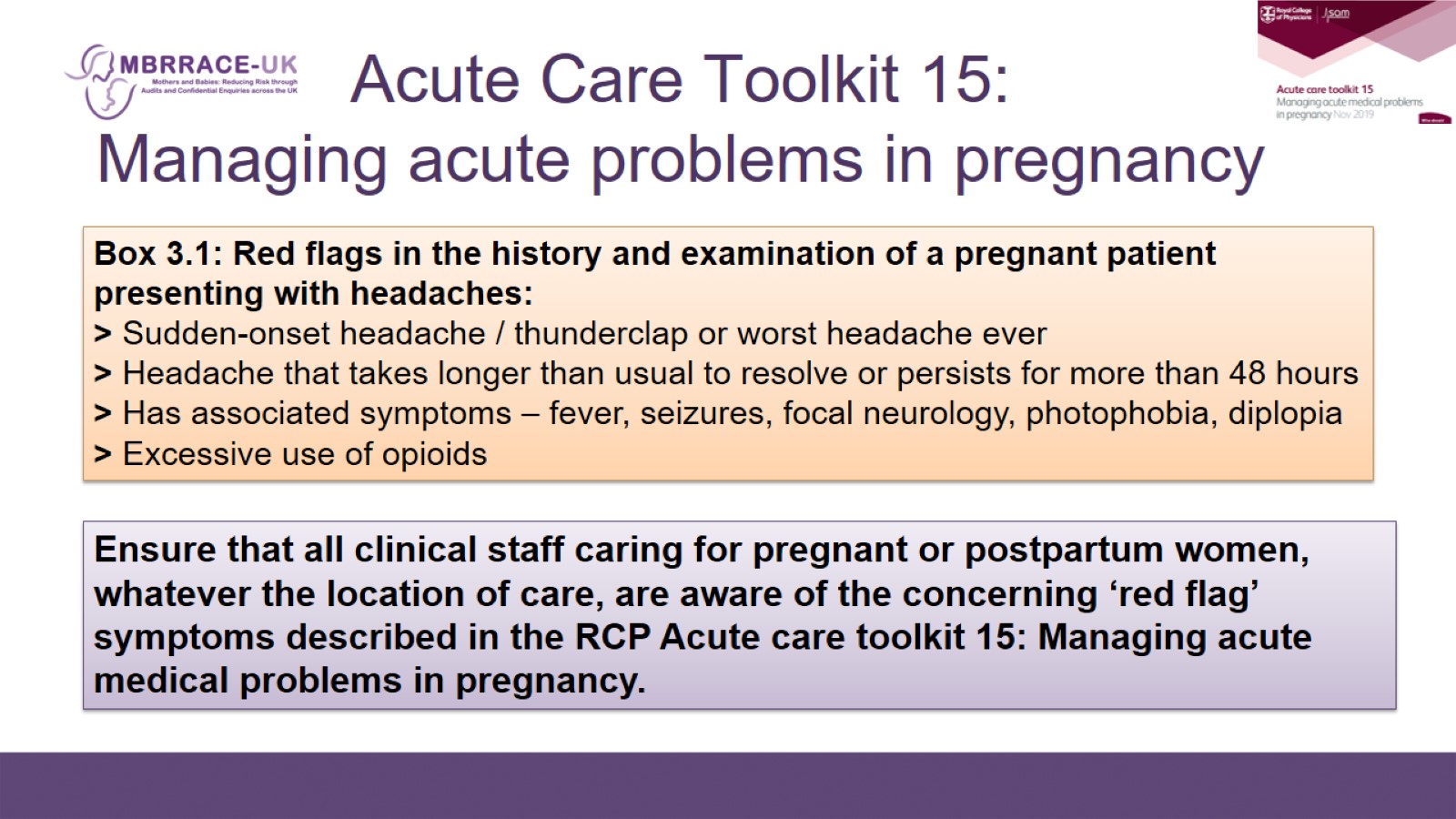 Acute Care Toolkit 15: Managing acute problems in pregnancy
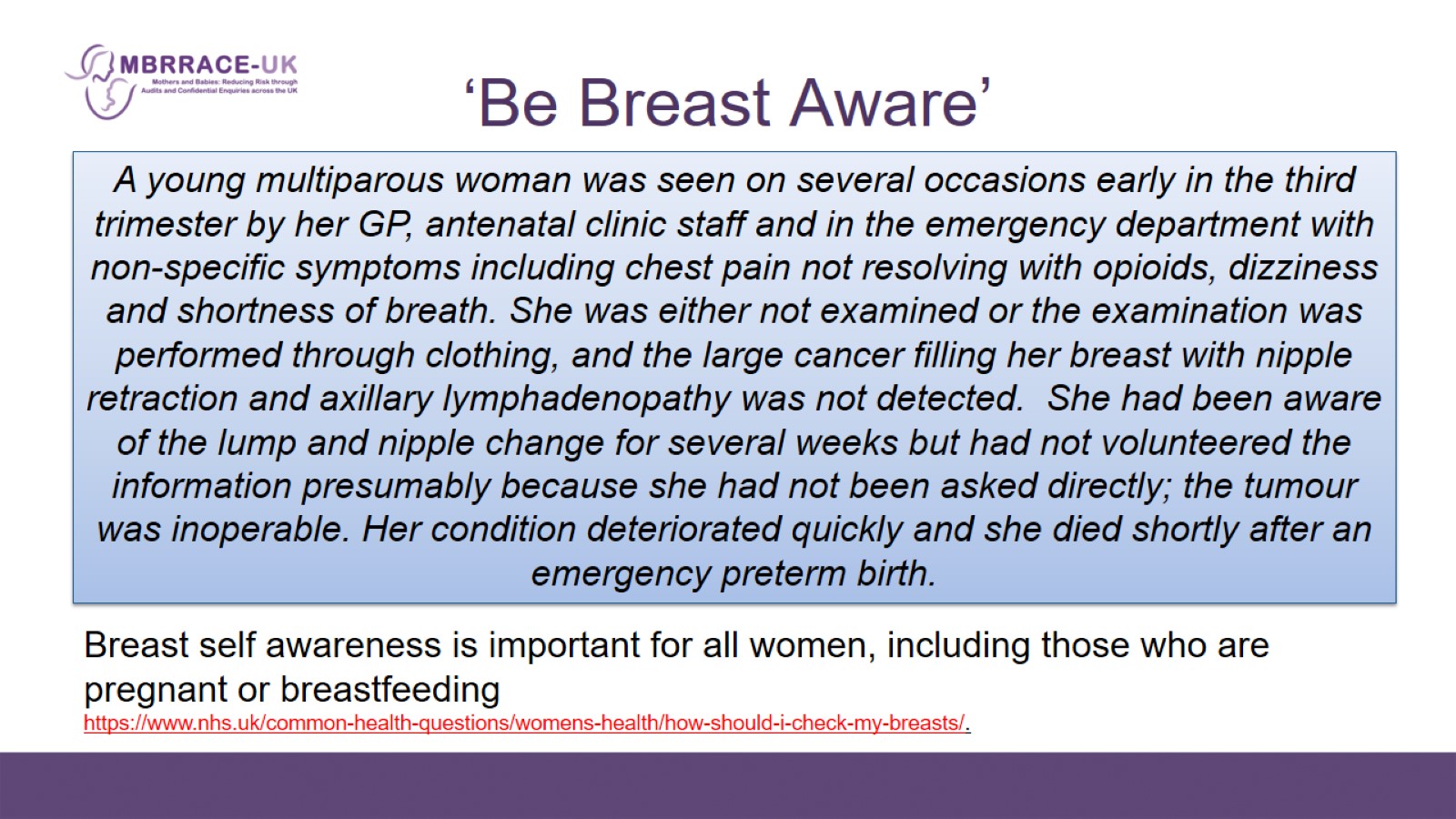 ‘Be Breast Aware’
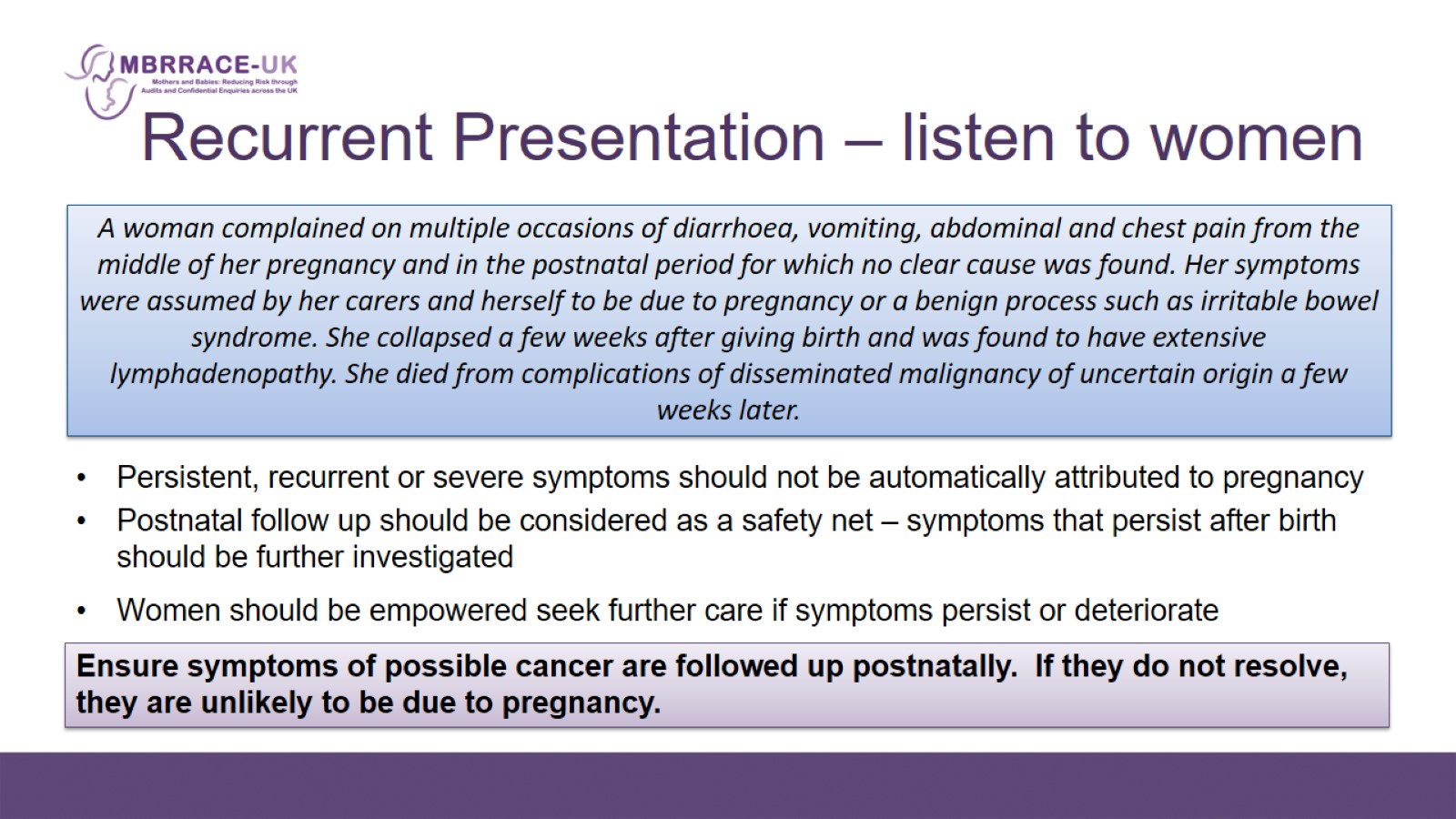 Recurrent Presentation – listen to women
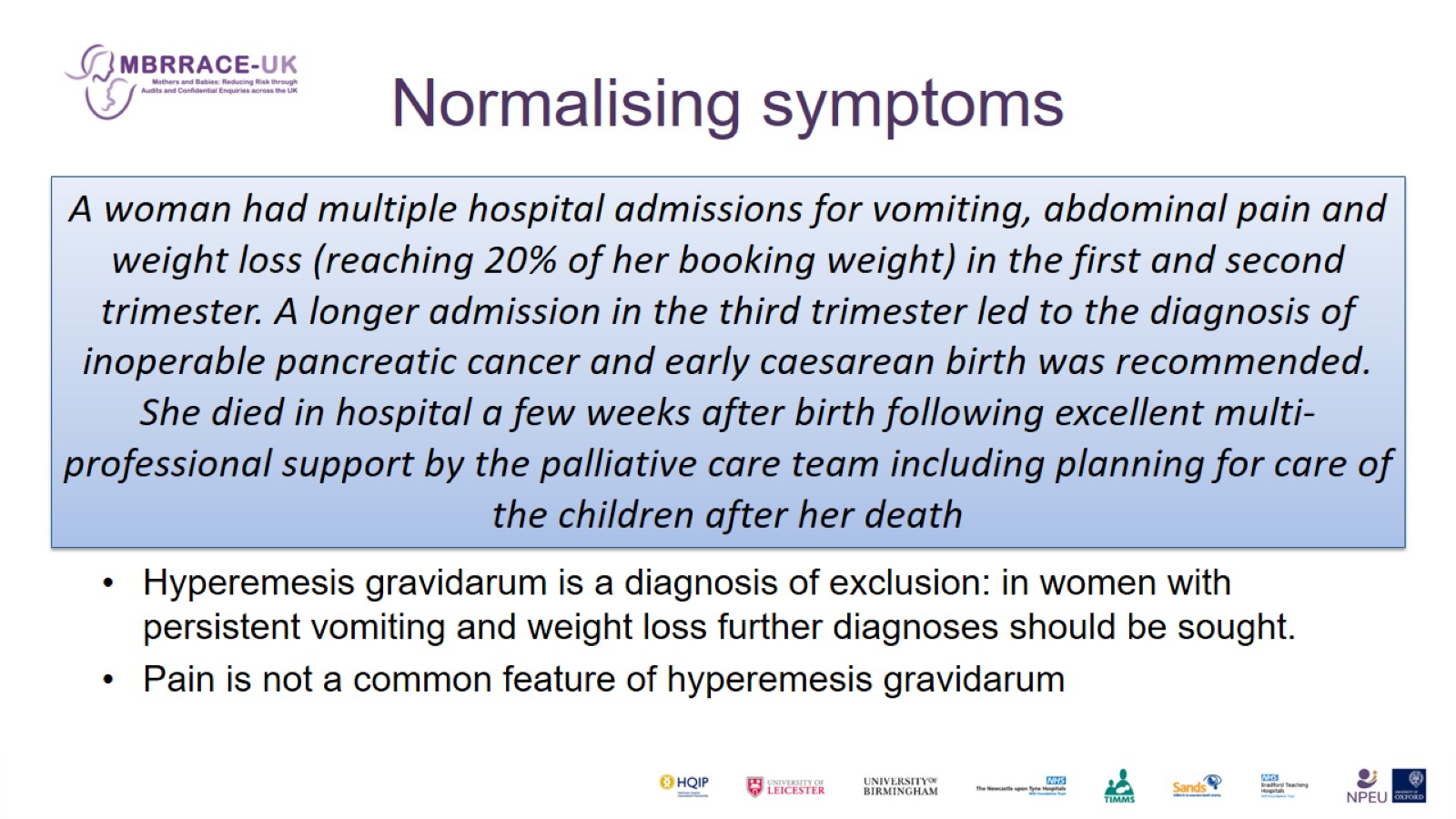 Normalising symptoms
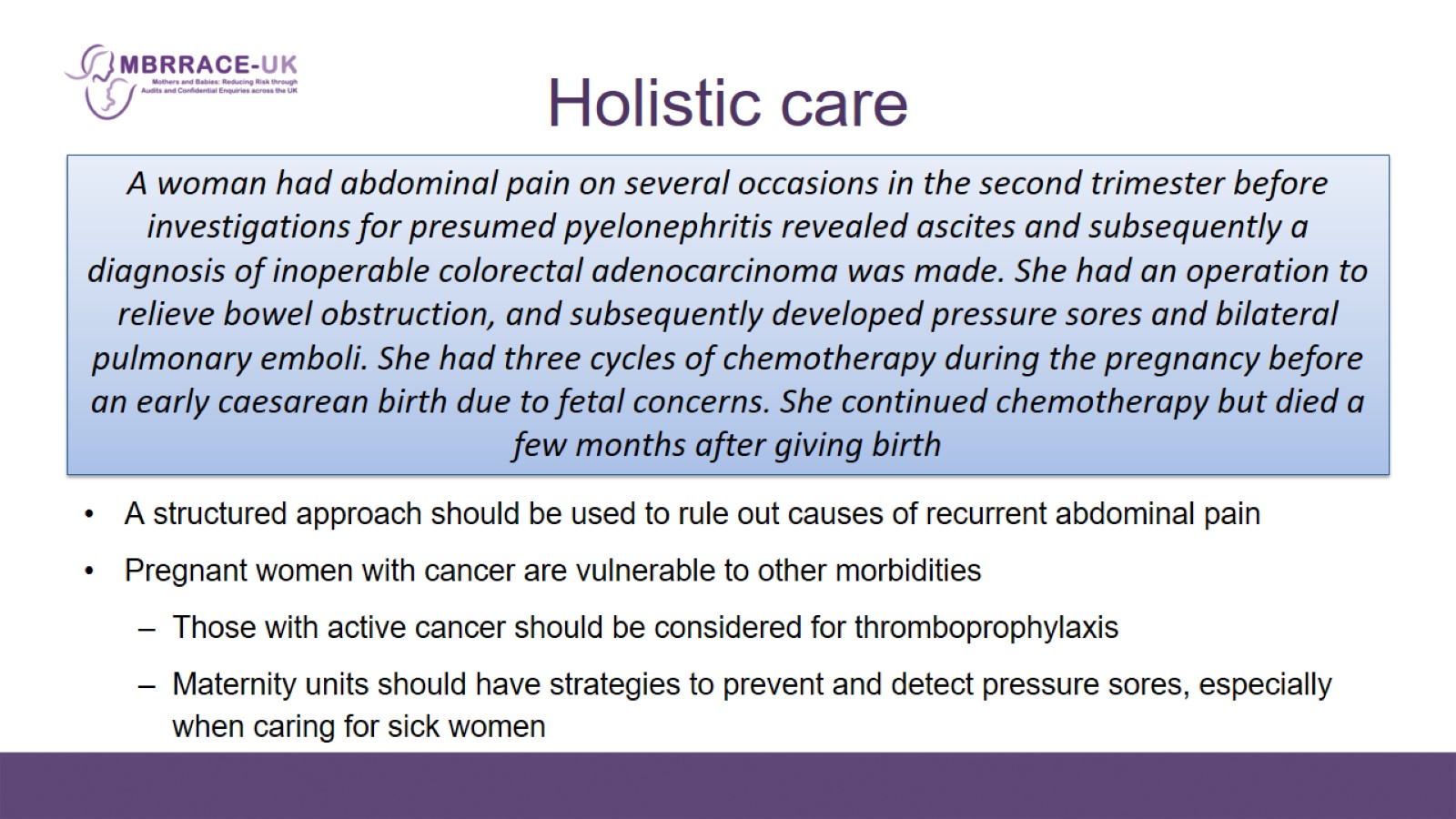 Holistic care
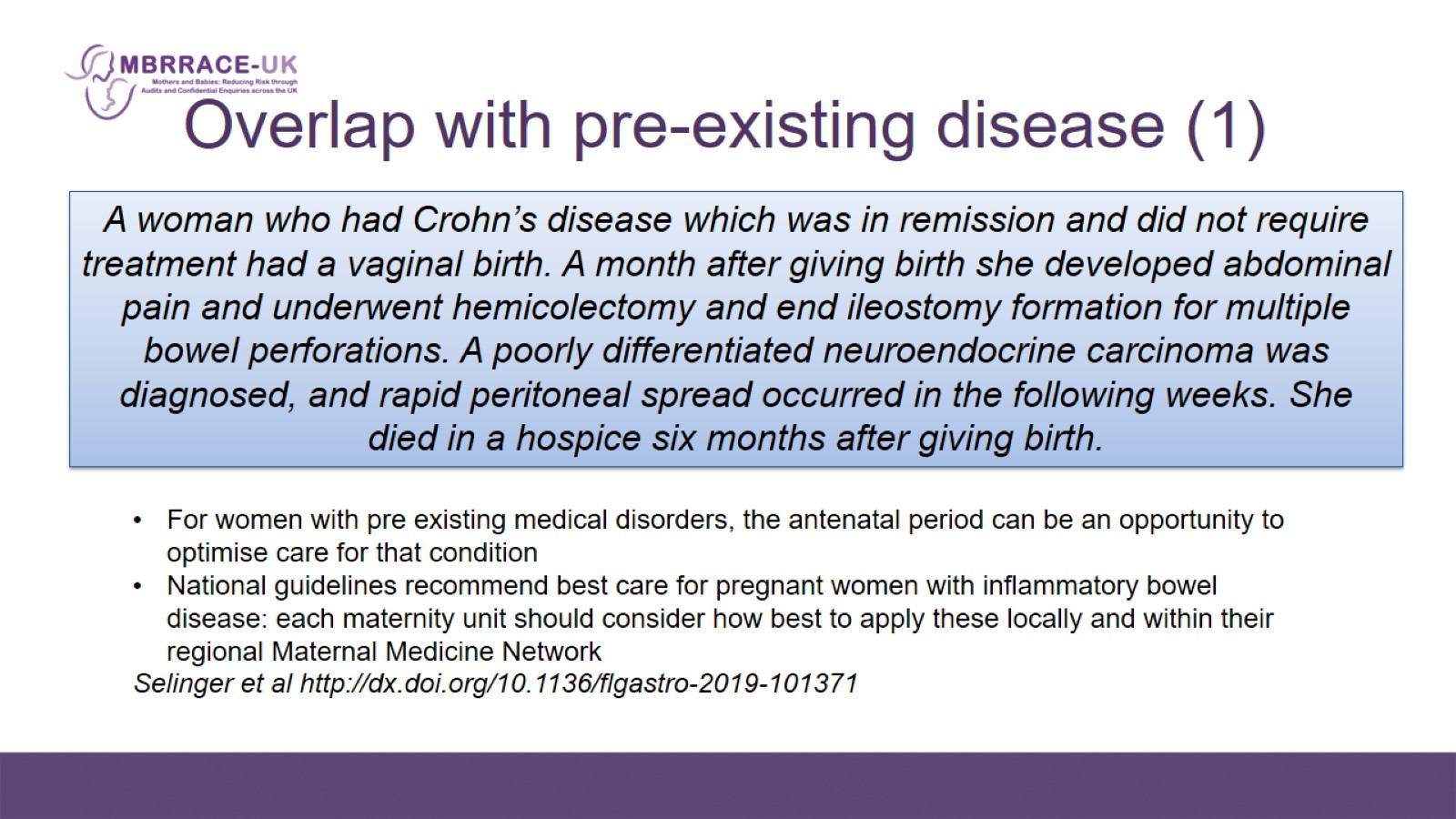 Overlap with pre-existing disease (1)
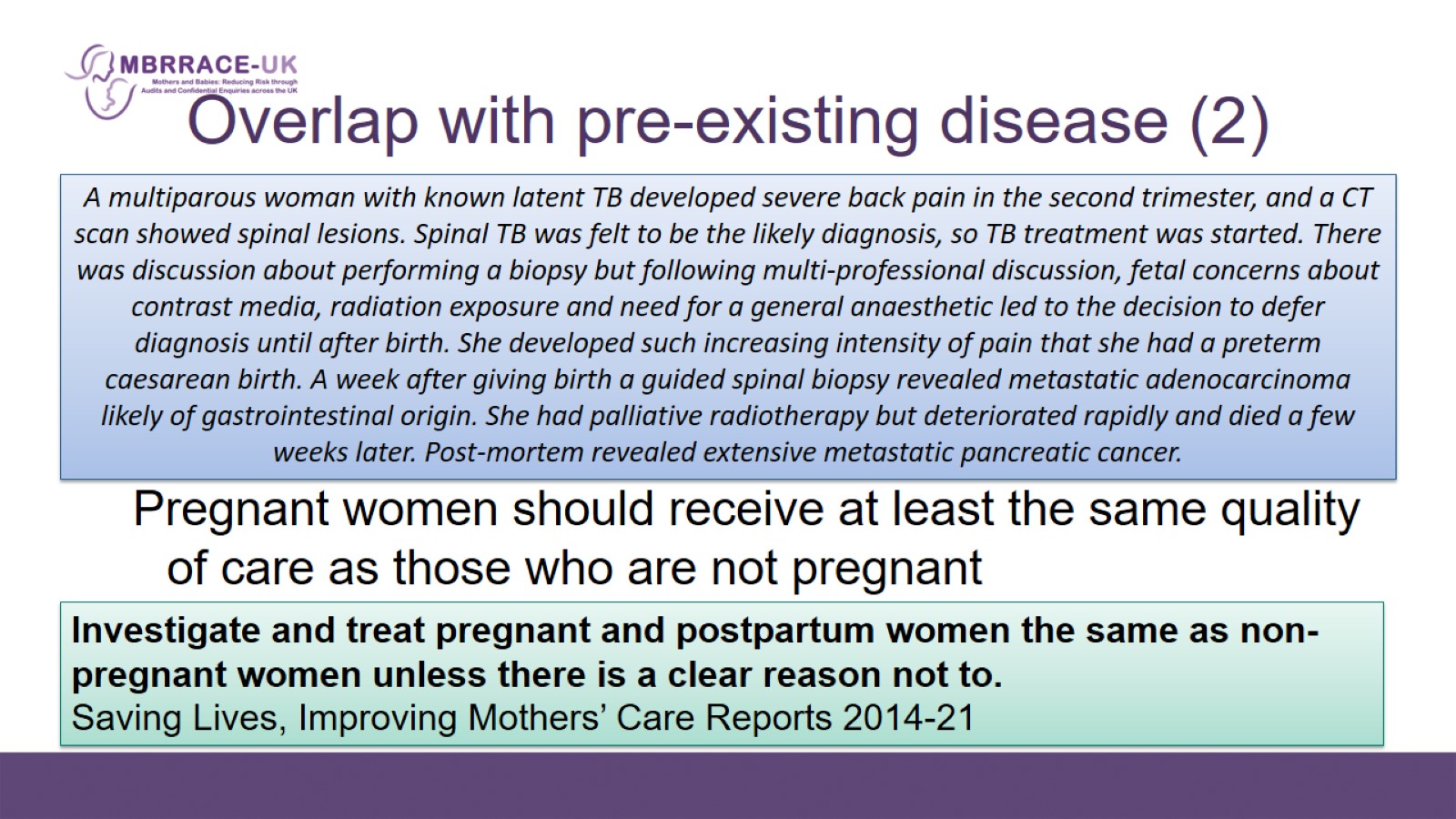 Overlap with pre-existing disease (2)
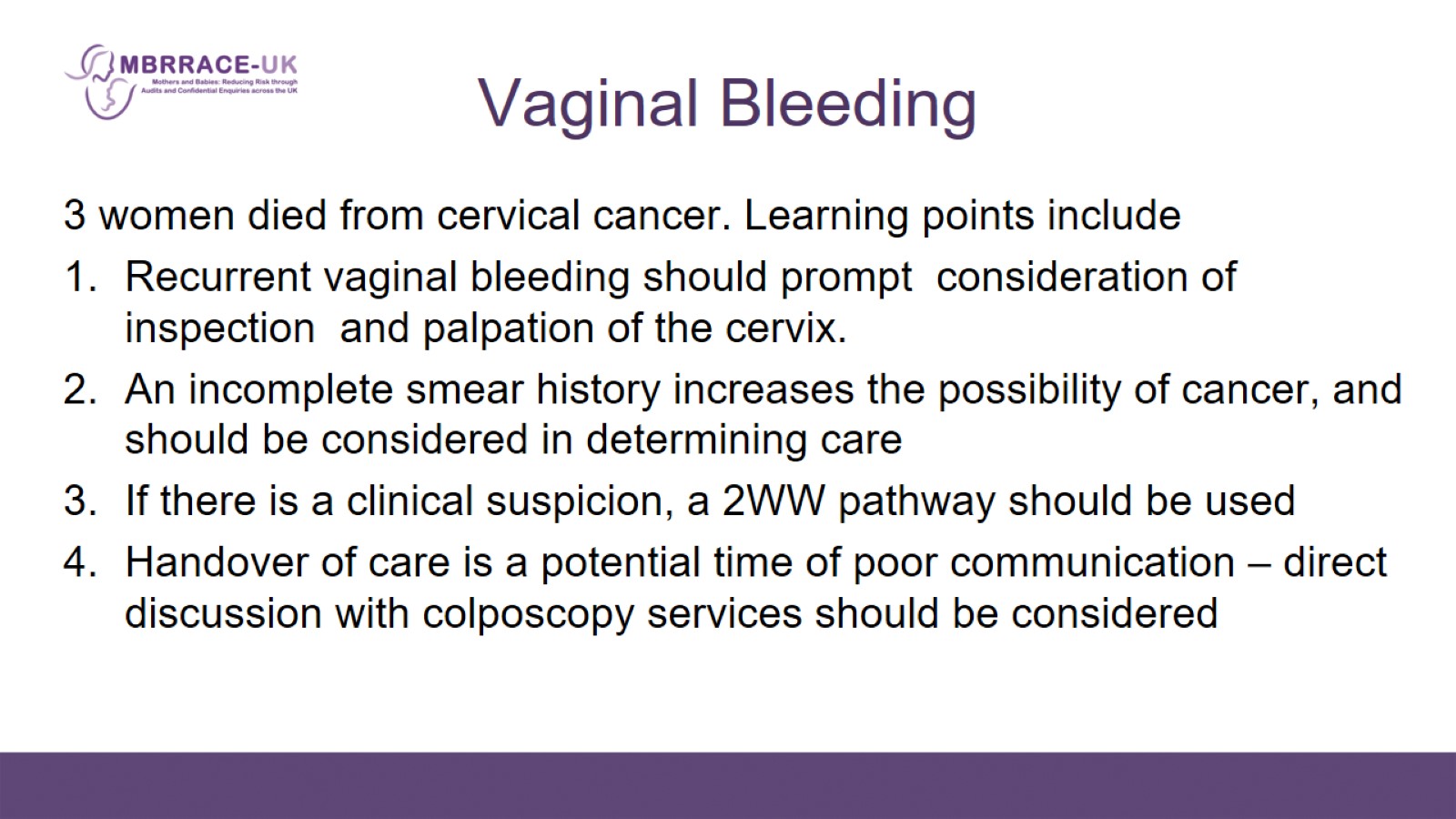 Vaginal Bleeding
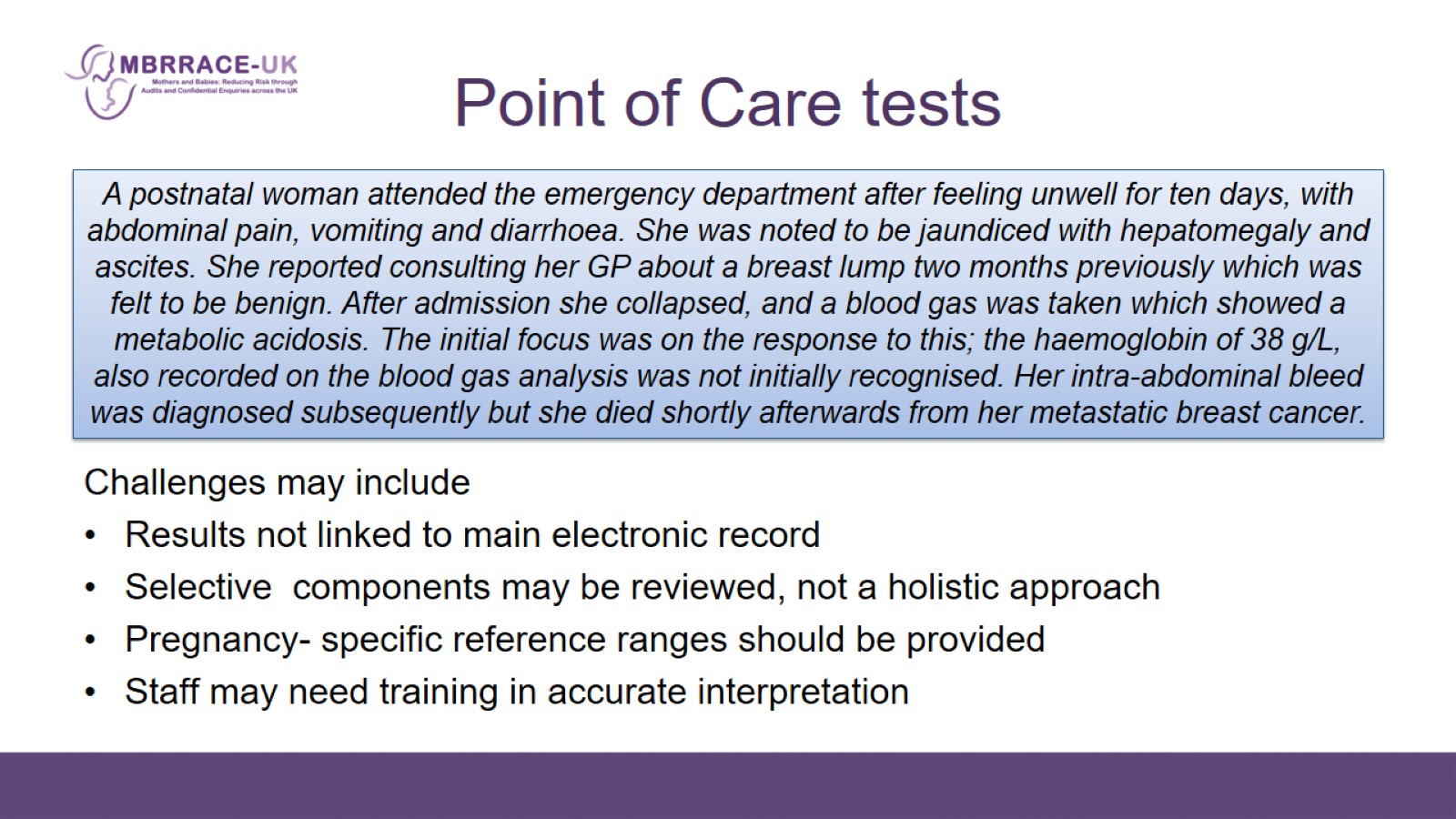 Point of Care tests
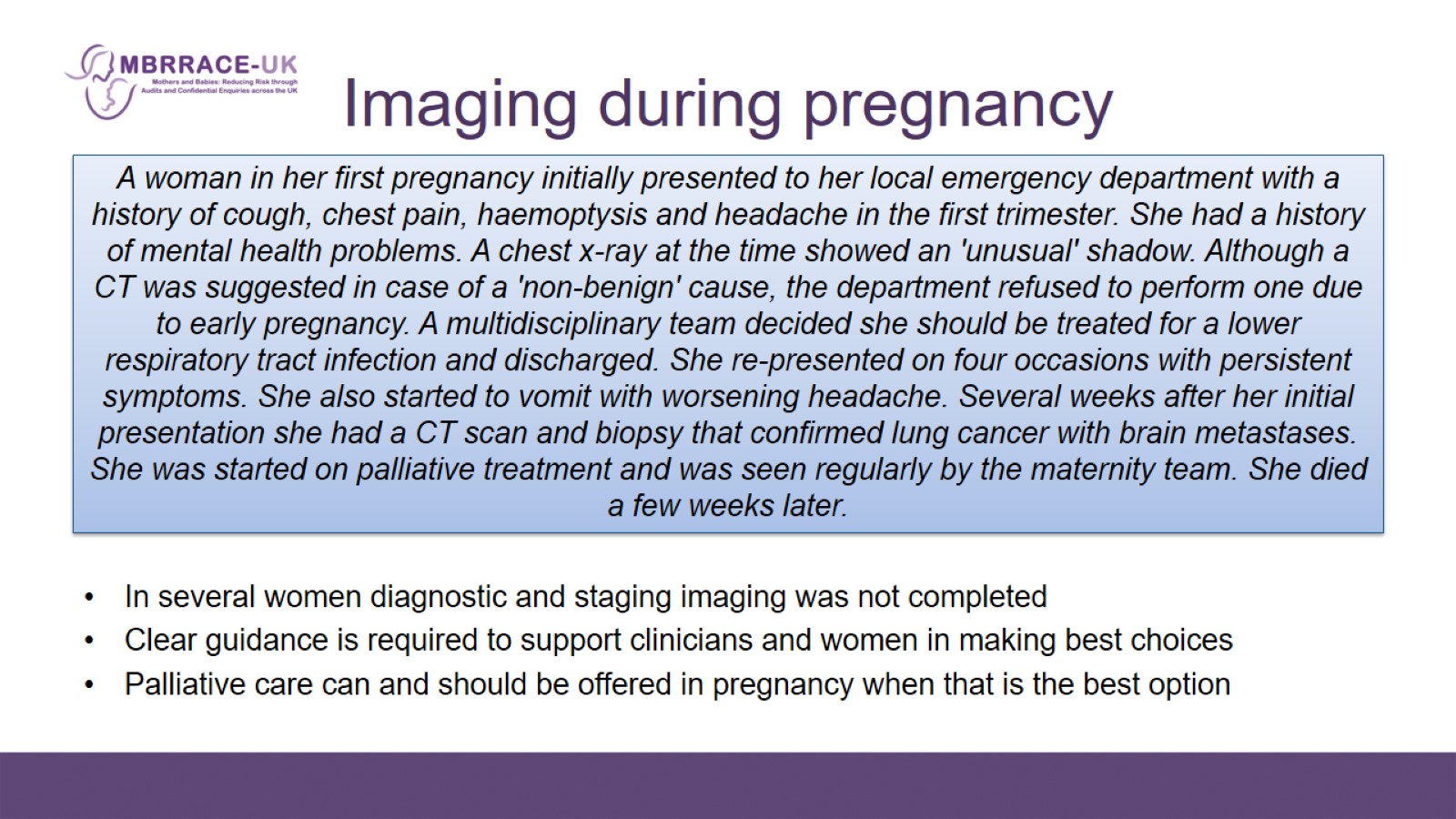 Imaging during pregnancy
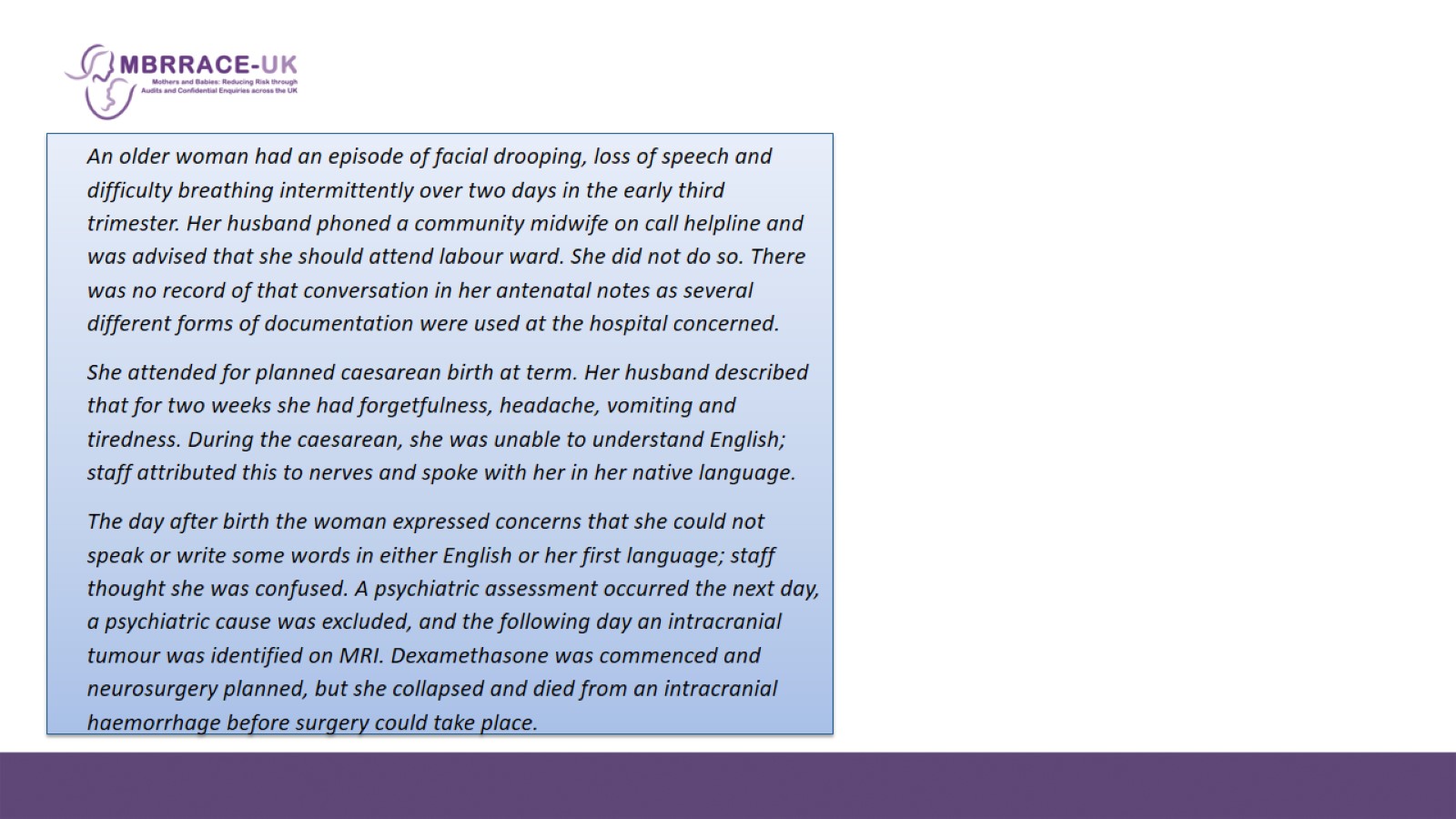 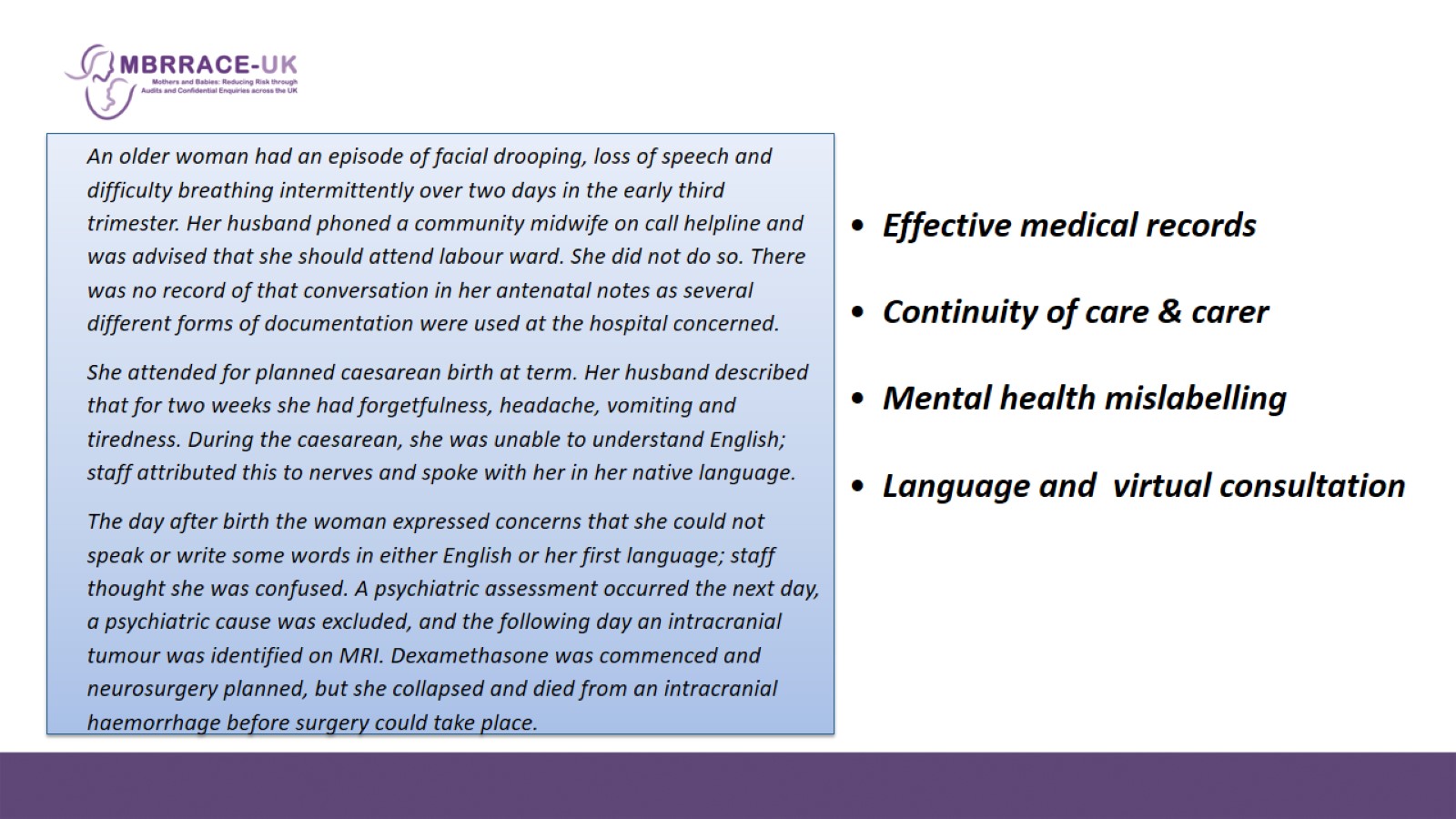 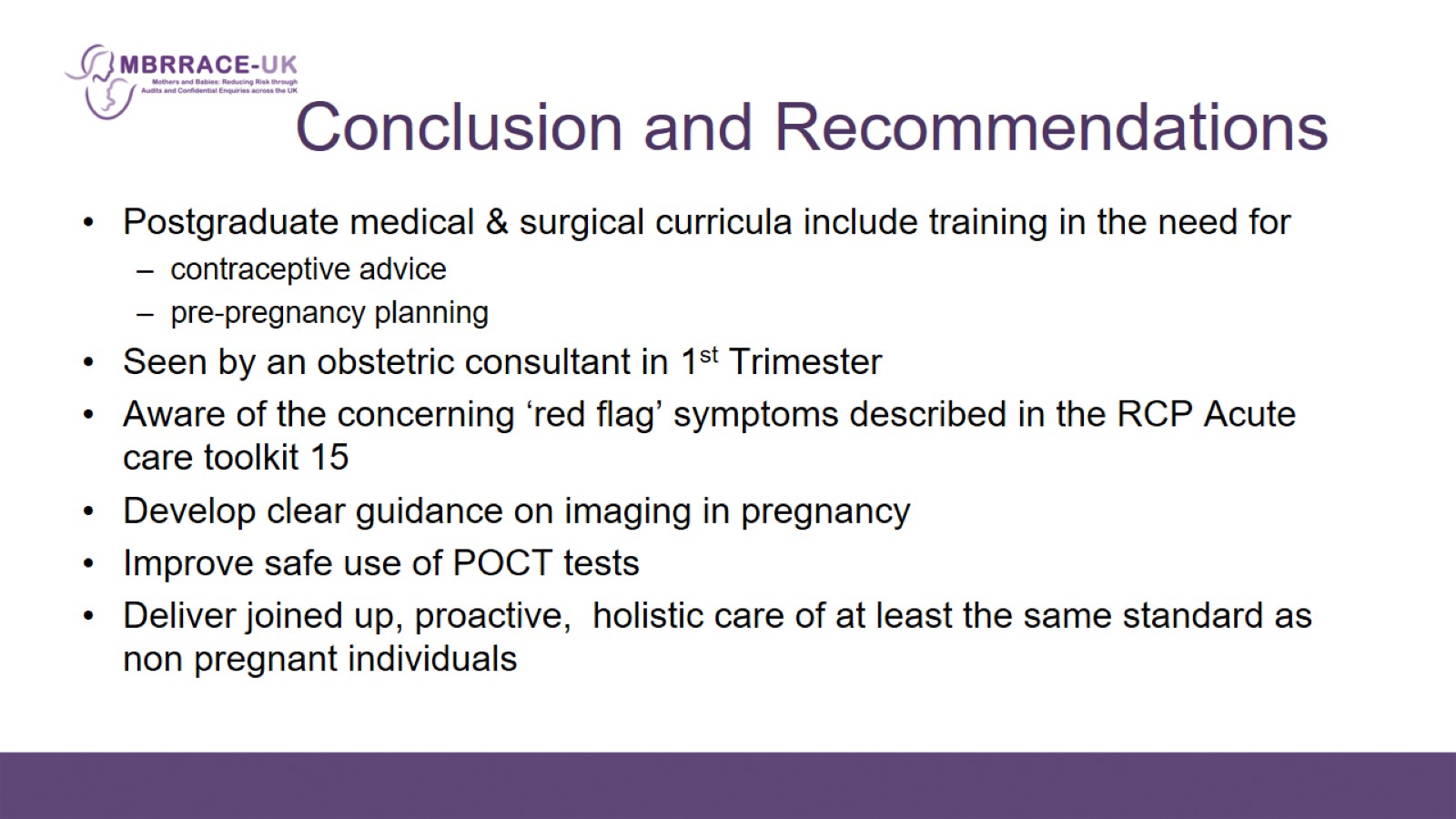 Conclusion and Recommendations